Effect of Wheel Traffic on Alfalfa Dr. Dan UndersanderUniversity of Wisconsin
[Speaker Notes: Traffic Studies – intro.]
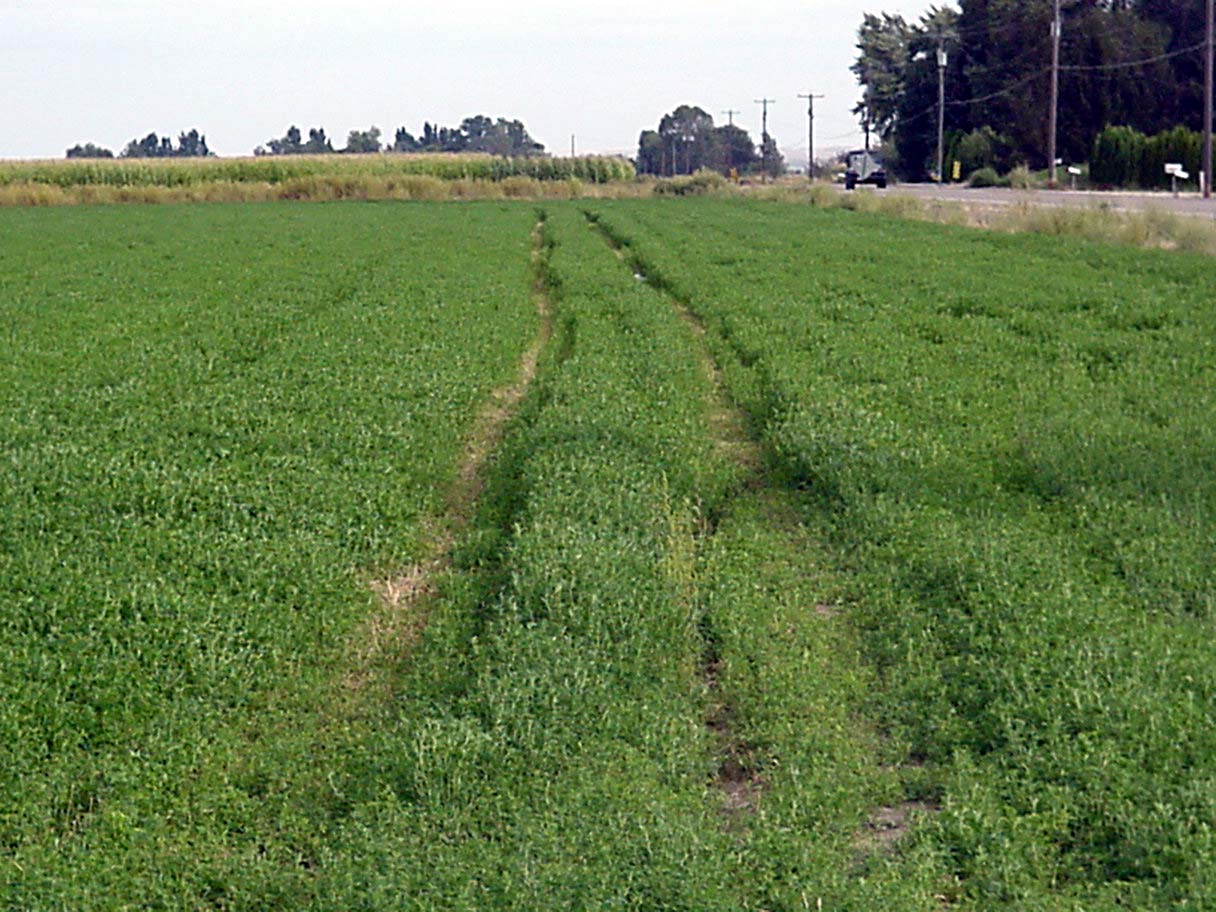 Wheel traffic damage from driving  on wet field
[Speaker Notes: Wheel evidence, have always recognized that some damage occurs when harvesting field too wet, but damage occurs all the time.]
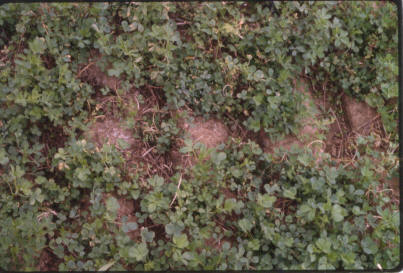 Alfalfa damaged in by tractor wheel lugs
Multi-State wheel traffic study
Plots with no traffic, 2-day or 5-day traffic
100% of plot covered twice per cutting
States participating
Iowa
Kentucky
Minnesota
New York
South Dakota
Wisconsin
Bulk density     after 2 years
Effect of wheel traffic on alfalfa yield
[Speaker Notes: Average yield across 6 states]
Effect of wheel traffic on 2-year yield
Pick highest yielding variety!

Percent yield loss only important to developers
Effect of wheel Traffic on Stem/ft2
Yield loss over 2 years
5-day
2-day
Managing to Reduce Wheel Traffic Loss
Minimize driving on field
Use smallest tractor for equipment
Merge windrows where possible
Go to larger equipment
Cutter bar width effect on wheel traffic
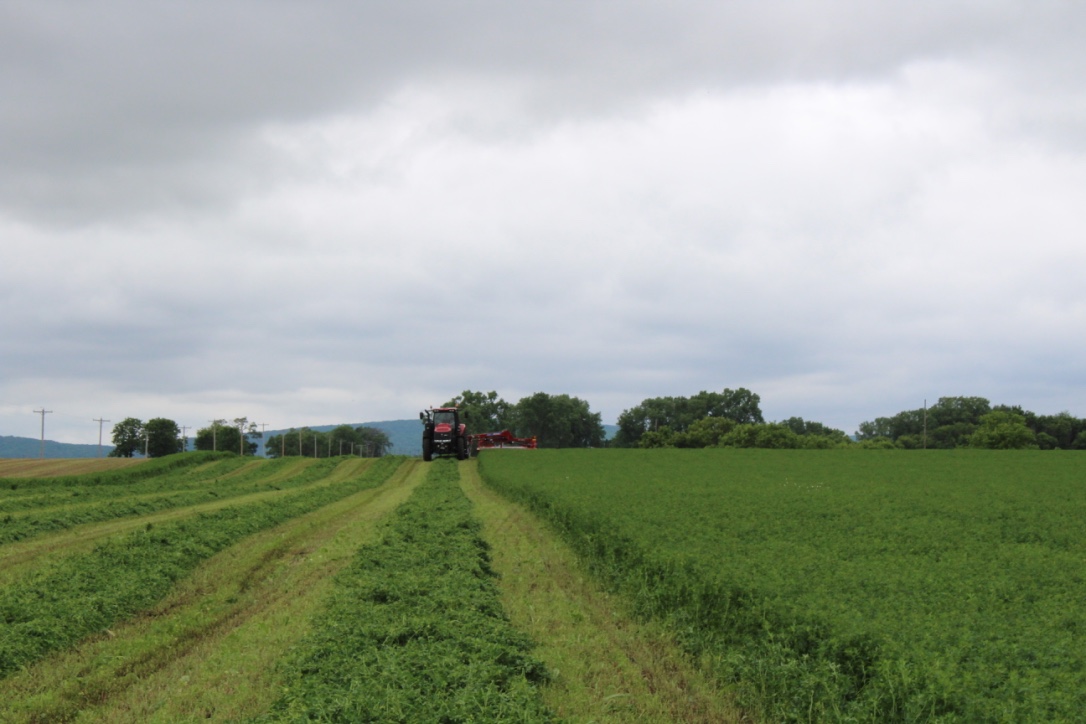 Percentage of field covered with wheel traffic during harvesting
Mowing
10’ mower
Two tractor tires (20’’) and two mower tires 15’ = 70”/120” = 58%
Raking/merging
If 10’
58%
If 20’
29%
Baling/chopping
29% plus traffic to haul wagon/truck or bales off field
% trafficked
 58     58
 58     29
 29     29
145   116
Percentage of field covered with wheel traffic during harvesting
Mowing
13’ mower
Two tractor tires (20’’) and two mower tires 15’ = 70”/192” = 44%
Raking/merging
If 13’
44%
If 26’
22%
Baling/chopping
22% plus traffic to haul wagon/truck or bales off field
% trafficked
 44     44
 44     22
 22     22
110    88
Mowed swaths in pairs
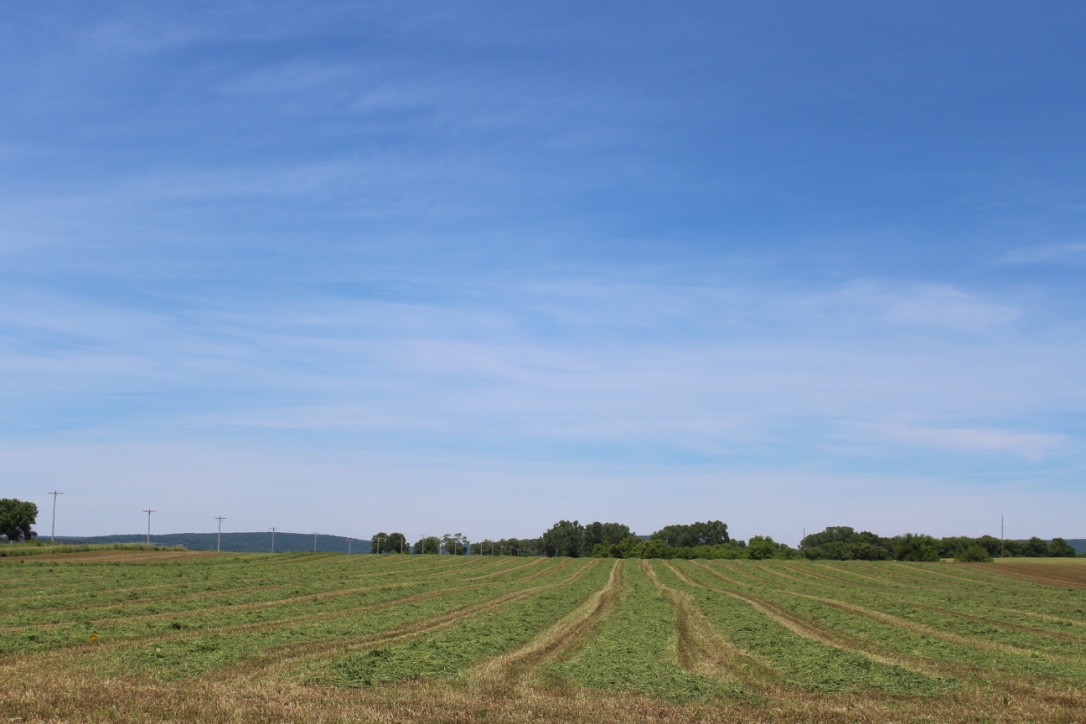 Merged two swaths into one windrow
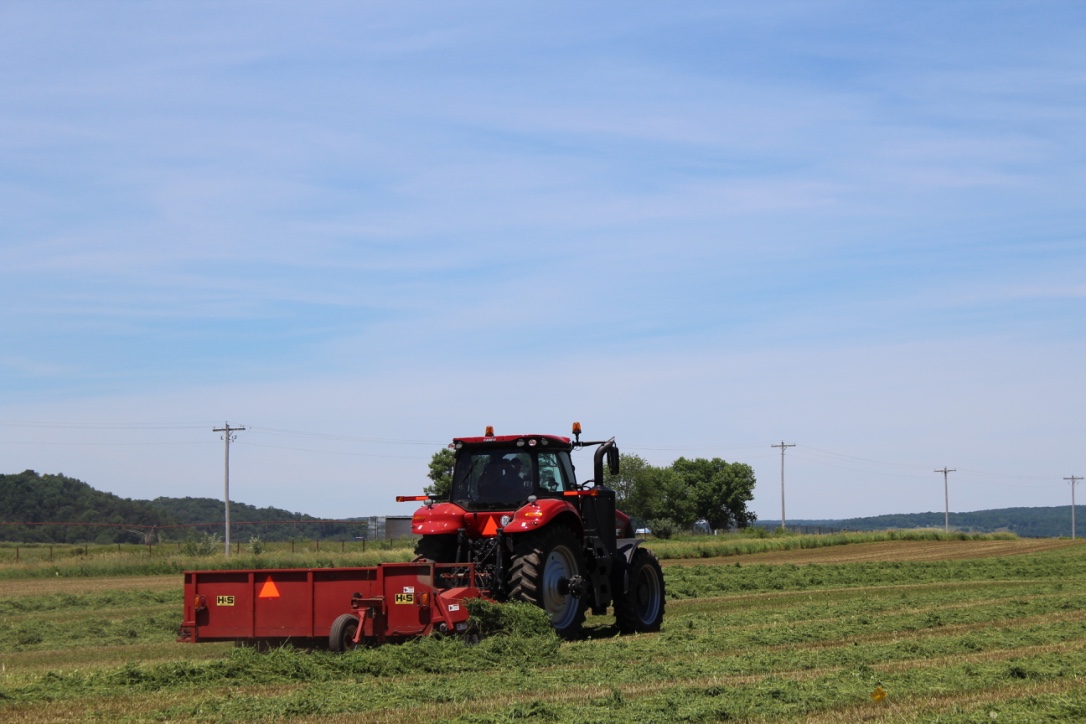 Effect of cutter bar width on alfalfa yield
Contract harvesting may benefit from use of larger equipment
Managing to Reduce Wheel Traffic Loss
Minimize driving on field
Use smallest tractor for equipment
Merge windrows where possible
Go to larger equipment
Take most direct route to edge of field
Make road to drive on
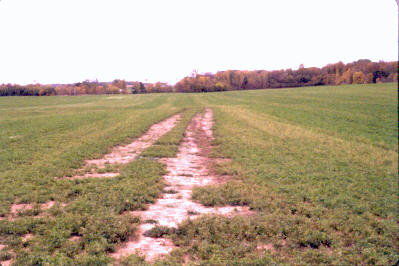 Farmer had trucks drive to flag and off field in same path
Managing to Reduce Wheel Traffic Loss
Minimize driving on field
Do driving on field soon after harvest 
Manage to dry forage quickly
Harvest for haylage or baleage
Use preservative and harvest wet hay
Use of duals not recommended
Apply manure quickly after cutting
Summary
Wheel traffic can significantly reduce yield
Wheel traffic damage appears to be mainly due to plant damage.
Traffic longer after cutting does more damage
Genetic differences exist for traffic tolerance
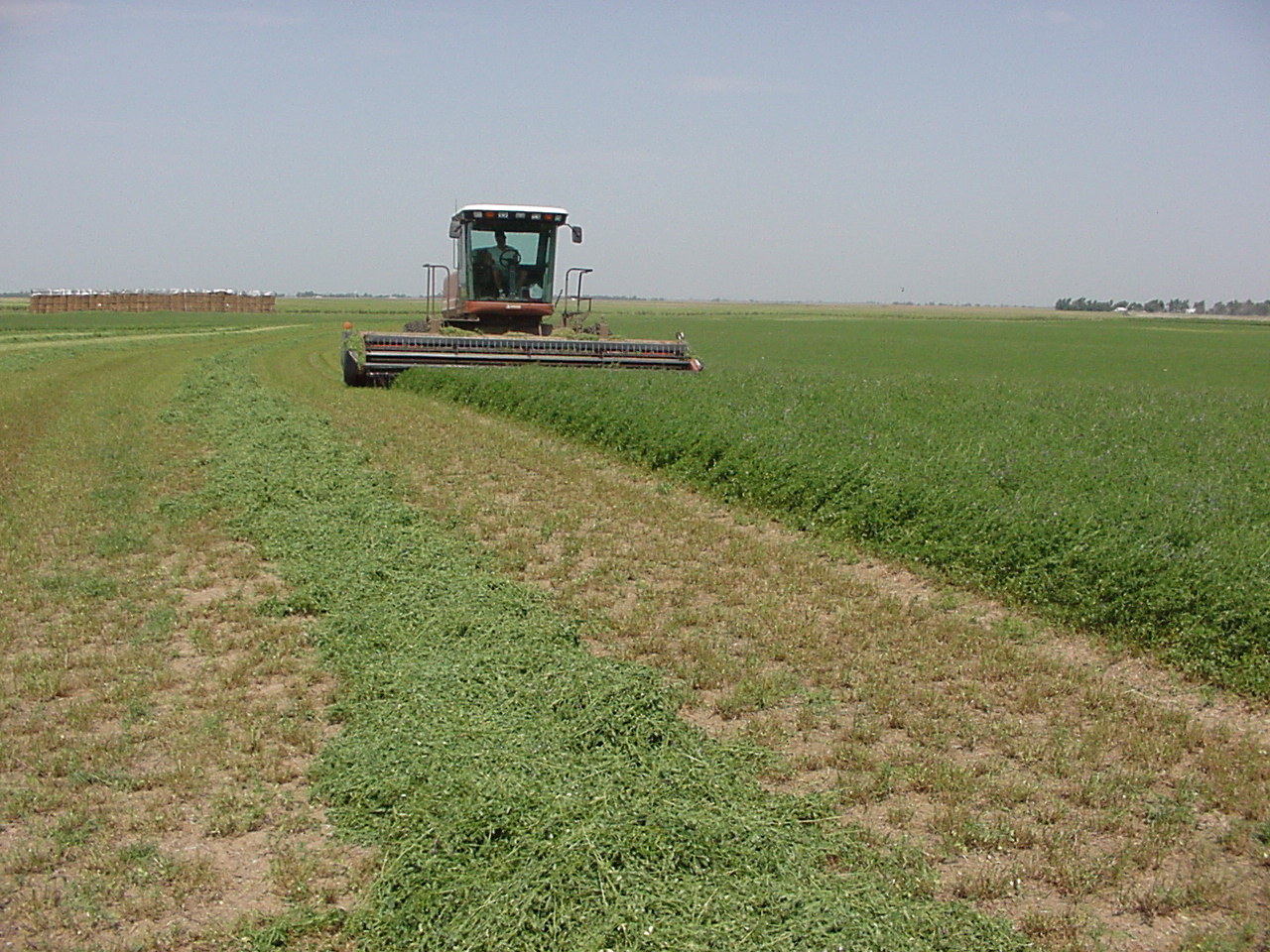